New Approach for Identifying Regulation Requirements & a Proposal for Running SCED More Often

ERCOT
Operations Planning

QMWG | May 14th, 2018
Agenda
Proposed Concept for Purchasing Regulation
What causes Regulation deployments?
Current methodology
Possible deficiencies
Proposed concept
Regulation purchasing comparison
Running SCED More Often Proposal
Proposed methodology
Statistics (May-17 to Apr-18)
Proposed Concept for Purchasing Regulation
Causes of Regulation Deployment
Real Question: What causes frequency deviations?
General generation and load imbalance
Non-conforming load
Faster, more granular deviations that are difficult to account for and regulate.
Unit trips
Expected generation deviation
STLF error
IRR ramping
DC Tie ramping
Better way of accounting for this would be to include DC Tie Schedule changes in GTBD.
4
Current Methodology
Equation:



Positive net load used for Regulation-Up purchasing and vice-versa.
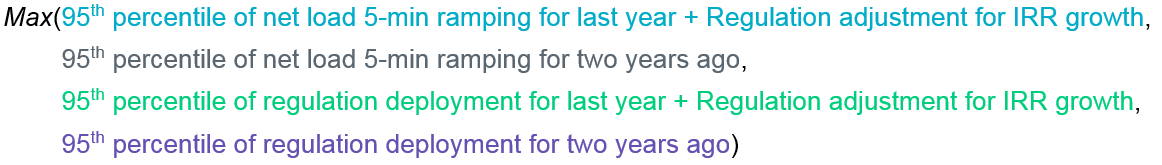 5
Current Methodology (Potential Problems)
Potential problems…
Load ramping could undercut IRR ramping in net load calculation
SCED sees load ramp through STLF and PLDRR and shouldn’t be included in regulation purchasing
6
Proposed Concept
Calculation and procedure…
Xth percentile of Net IRR Ramping & STLF Error…
IRR (wind + solar) 5-min ramping + STLF 5-min error
Floor amount set to Bias * .03Hz
.03Hz * (759MW/0.1Hz) = 228MW
Calculation performed for each Month and Hour for data from the last two years.
720+ data samples for each hour (2years * 30days * 12intervals/hour)
Negative Net IRR Ramping & STLF Error intervals used to calculate Regulation-Up and vice versa.
Wind ramping down, SCED needs Regulation-Up to cover lost generation
Negative STLF error, SCED undershooting actual 5-min load ramp and needs Regulation-Up to cover higher load
98.8th percentile used for this analysis.
7
Proposed Concept (Reasoning)
Example (using Load Ramp and IRR Ramp):
Counts as a single interval in the greater percentile analysis.
8
[Speaker Notes: Based on data from timestamps…

Timestamp                   Load Ramp   IRR Ramp
02-May-15 11:35:00         106                166
01-May-15 11:55:00         104                19
04-Apr-17 06:50:00          130               -39
02-May-15 00:50:00        -132              -41
23-Apr-17 00:35:00         -63                -129
30-Apr-17 23:20:00         -316                69]
Regulation-Up Purchasing
Purchasing more Regulation-Up in intervals that were more frequently exhausted, and vice versa.
9
Regulation-Down Purchasing
Purchasing more Regulation-Down in intervals that were more frequently exhausted, and vice versa.C
10
Regulation-Up Purchasing
11
Regulation-Down Purchasing
12
Regulation-Up Purchasing Example (Aug-17)
Purchasing less Regulation-Up in region where Regulation-Up was exhausted less.
13
Regulation-Up Purchasing Example (Feb-18)
Fewer spikes in purchasing amounts.
14
Regulation-Down Purchasing Example (Oct-17)
More Regulation-Down is purchased and it is spread throughout the day.
15
Regulation-Up Purchasing Example (Apr-18)
More purchased and fewer spikes.
16
More Regulation-Up Purchased
17
More Regulation-Down Purchased
18
Summary
This proposal allows ERCOT to more optimally identify regulation requirement.
19
Running SCED More Often Proposal
Proposed Concept
Running SCED more often in times when Regulation is being excessively used allows the system to be re-dispatched to account for real-time imbalance.
Expected generation deviation
IRR ramping
STLF error
DC Tie ramping
PROPOSAL: Initiate an off-schedule SCED run ~2min after each schedule SCED run IF Regulation (Up or Down) is deployed beyond 50% of the systems total Obligation.
21
Current Criteria
Criteria ERCOT operators use when deciding whether to initiate an off-schedule SCED run:
Frequency deviation is >= +/- 0.10Hz, OR sudden loss of generation/load is > 450MW.
Frequency is greater than 60.05Hz for > 5mins and Regulation-Down is still deploying.
Another SCED run after manual offset is entered if Regulation-Down is exhausted.
Frequency drops below 59.95Hz for 5min and Regulation-Up is still deploying.
Another SCED run after manual offset is entered if Regulation-Up is exhausted.
10 consecutive minutes of ACE above BAALHigh (60.09Hz).
Another SCED run after inputing and re-adjusting manual offsets for incremental BAALHigh violations every 5min.
10 consecutive minutes of ACE above BAALLow (59.91Hz).
Another SCED run after inputing and re-adjusting manual offsets for incremental BAALLow violations every 5min.
22
Questions?
Thank you!!